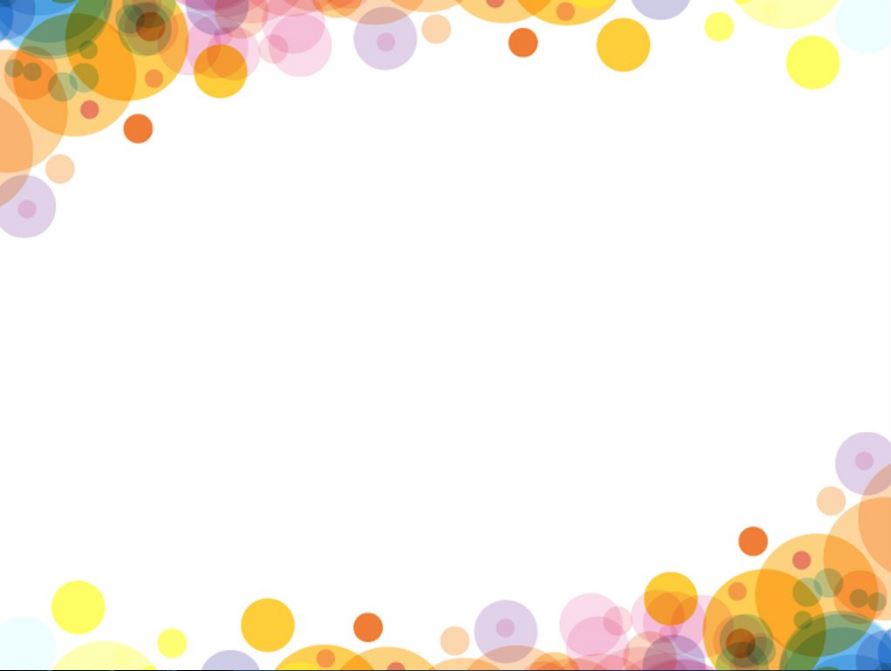 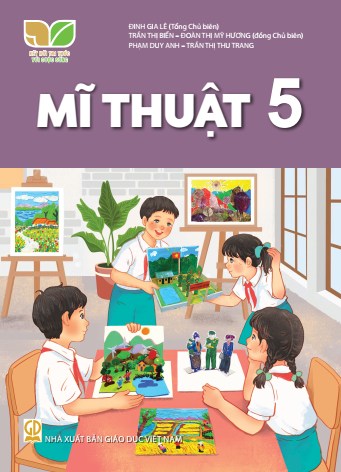 KẾ HOẠCH BÀI DẠY 
MÔN: MĨ THUẬT 
LỚP: 5
Trường:.................................................
Tổ:..........................................................	
Họ và tên giáo viên:……………………
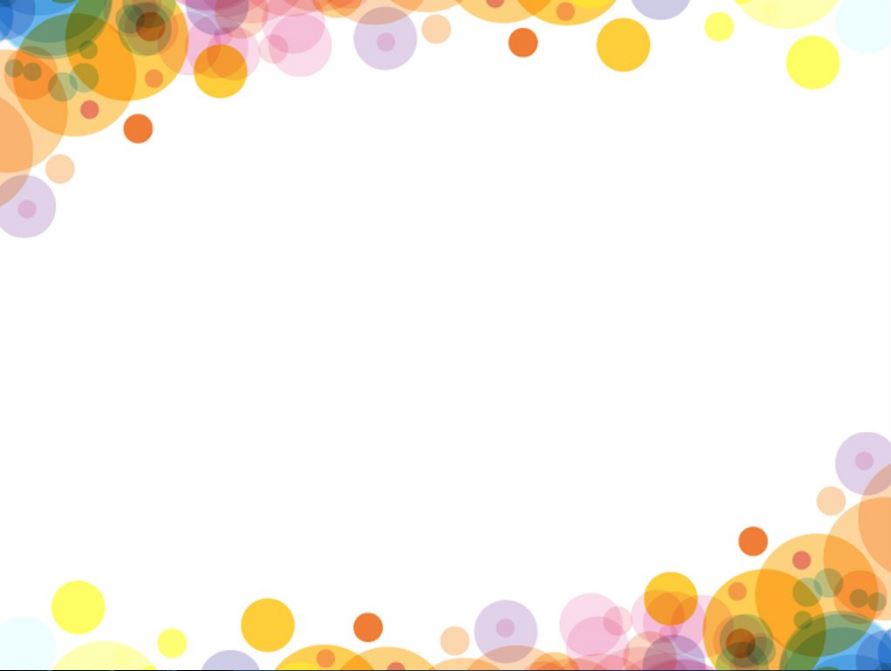 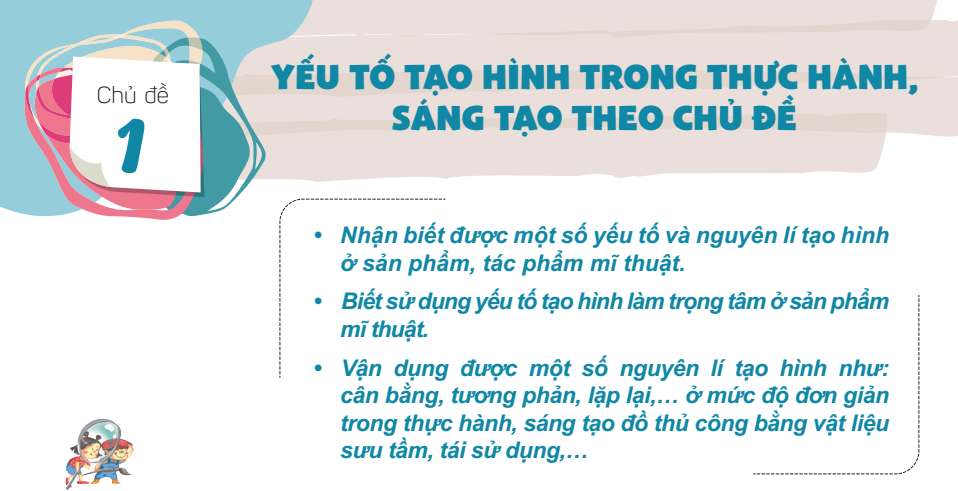 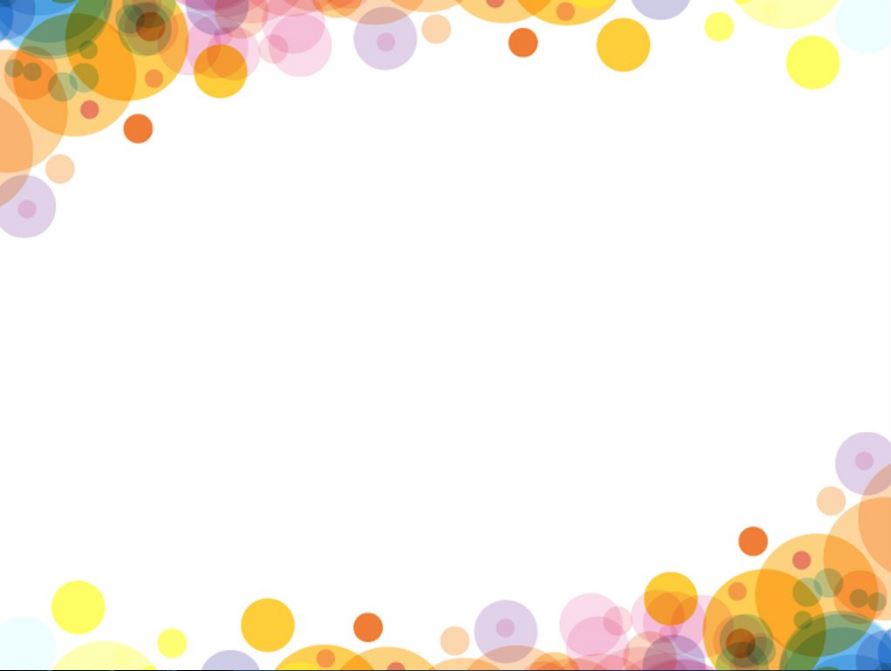 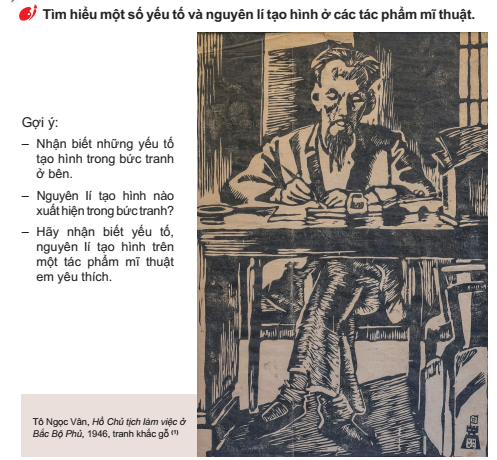 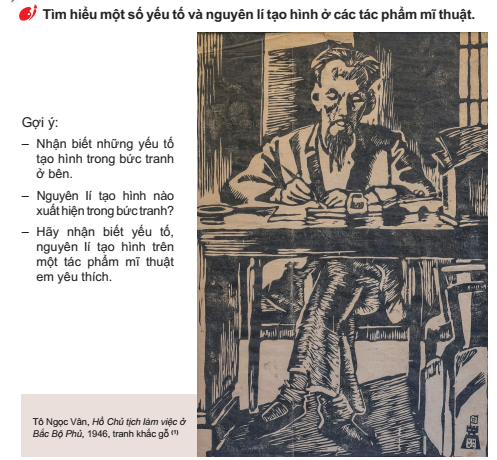 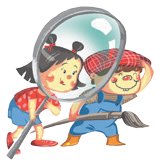 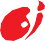 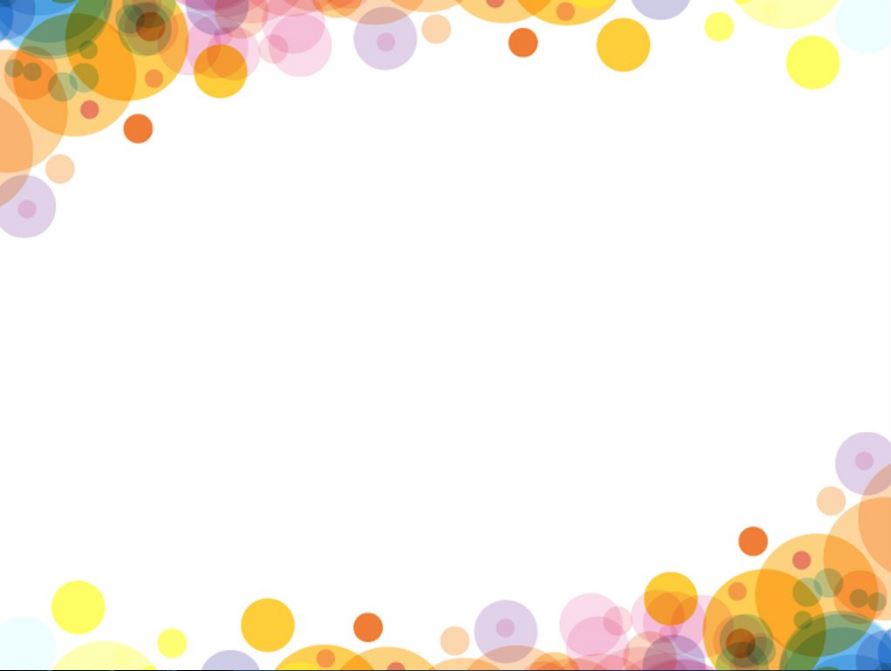 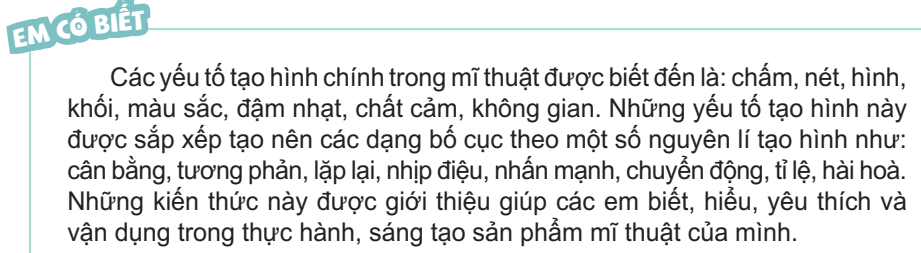 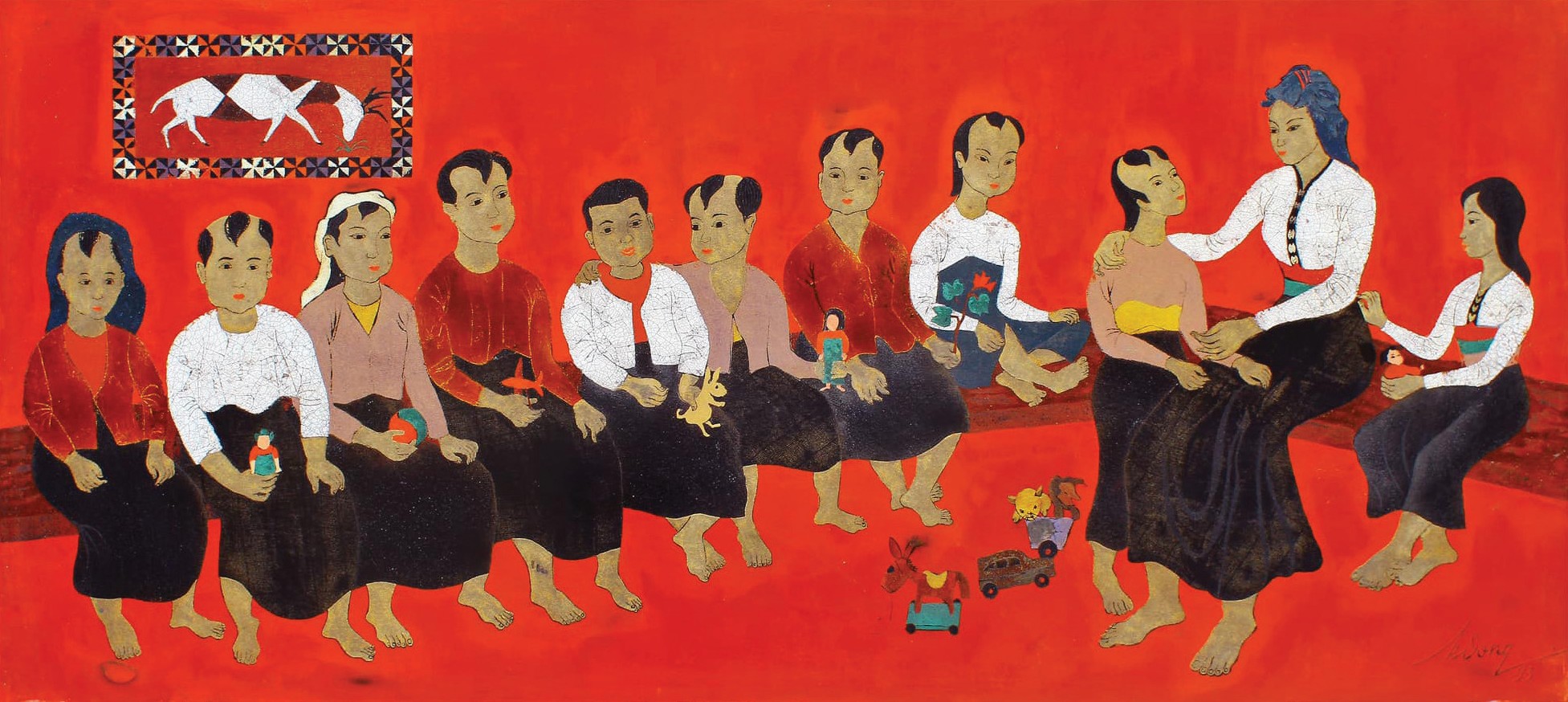 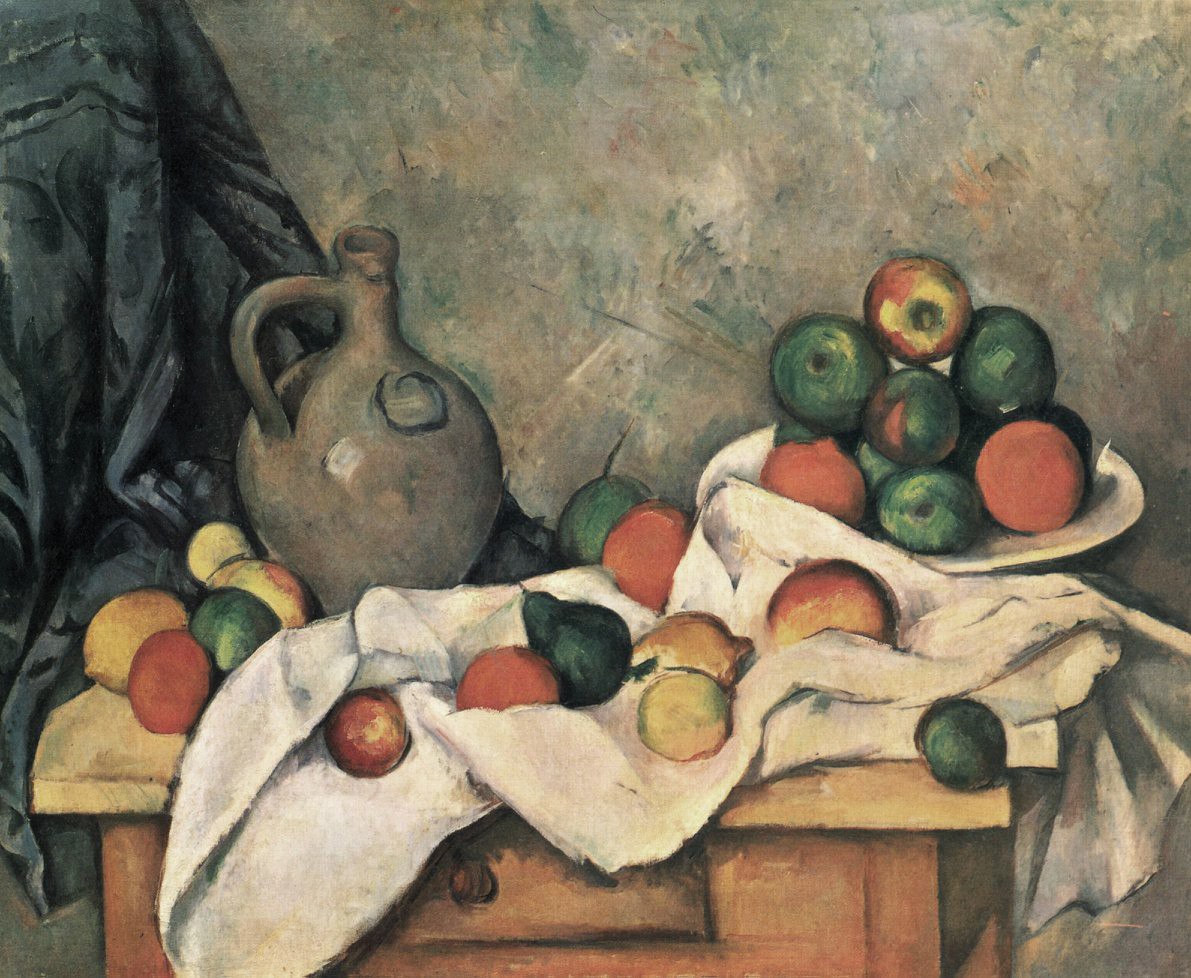 2. Kim Đồng, Nhà trẻ, 1983, tranh sơn mài
1. Pôn Xê-dan (Paul Cézanne), Rèm, bình và bát trái cây (Rideau, Cruchon et  Compotier), 1893 – 1894, tranh sơn dầu
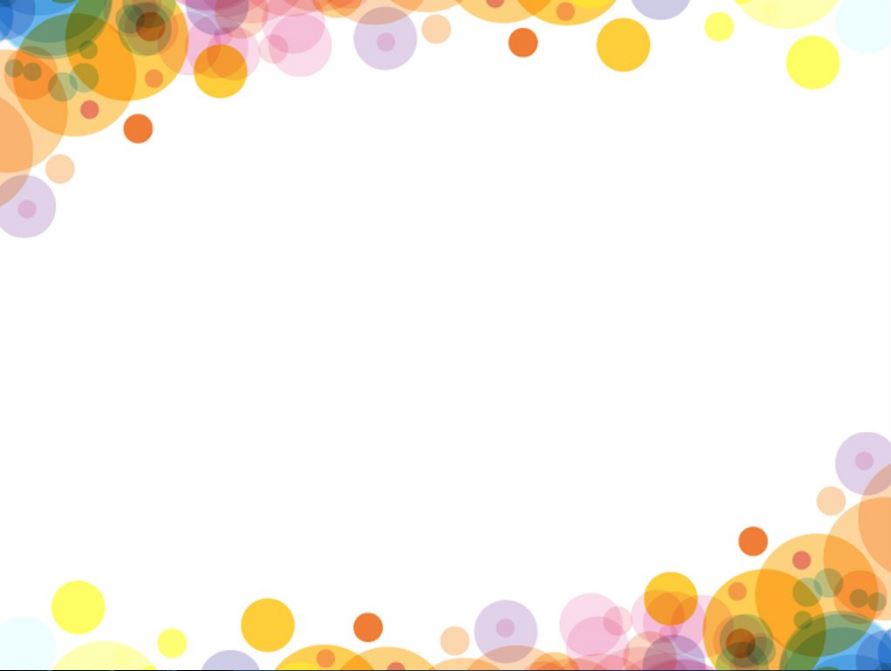 Phần tham khảo
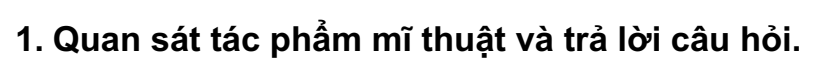 – Em thấy trong mỗi bức tranh sau, có những yếu tố tạo hình nào?
– Không gian trong mỗi bức tranh giúp em liên tưởng đến đâu?
– Hãy giới thiệu vẻ đẹp tạo hình của từng bức tranh trên.
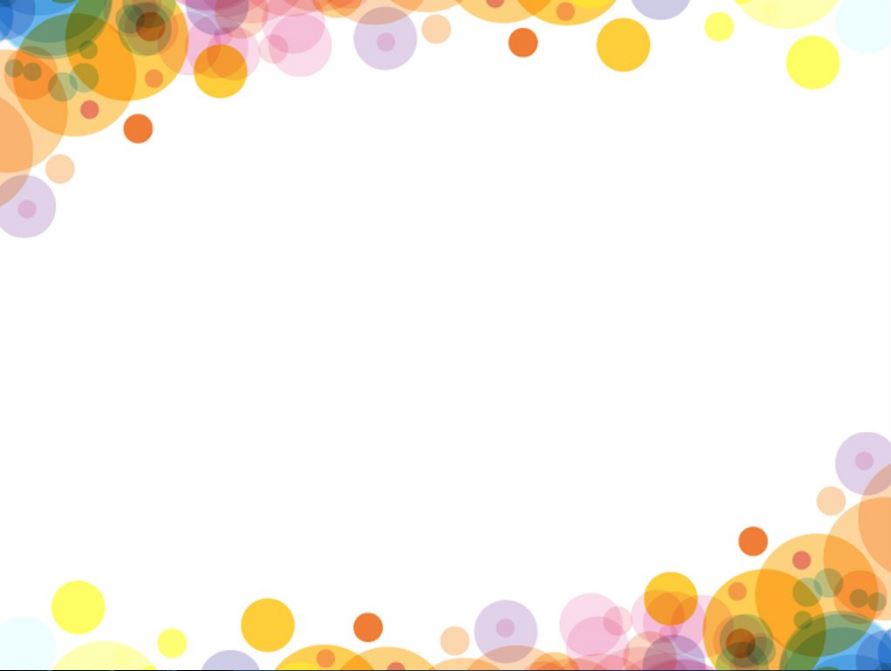 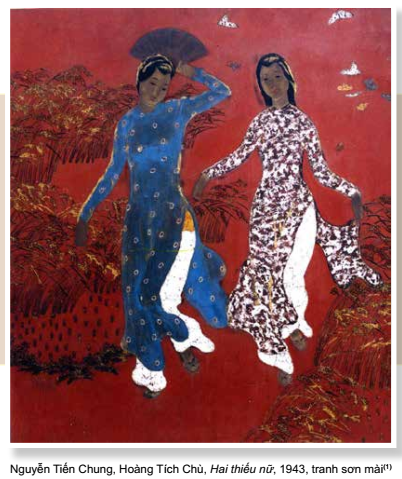 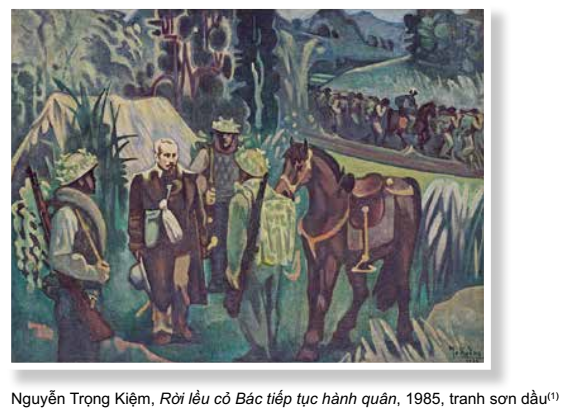 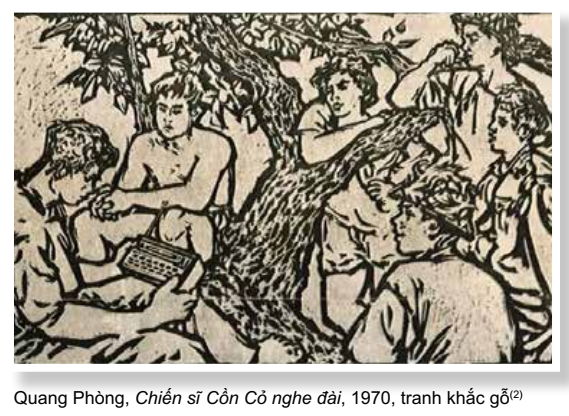 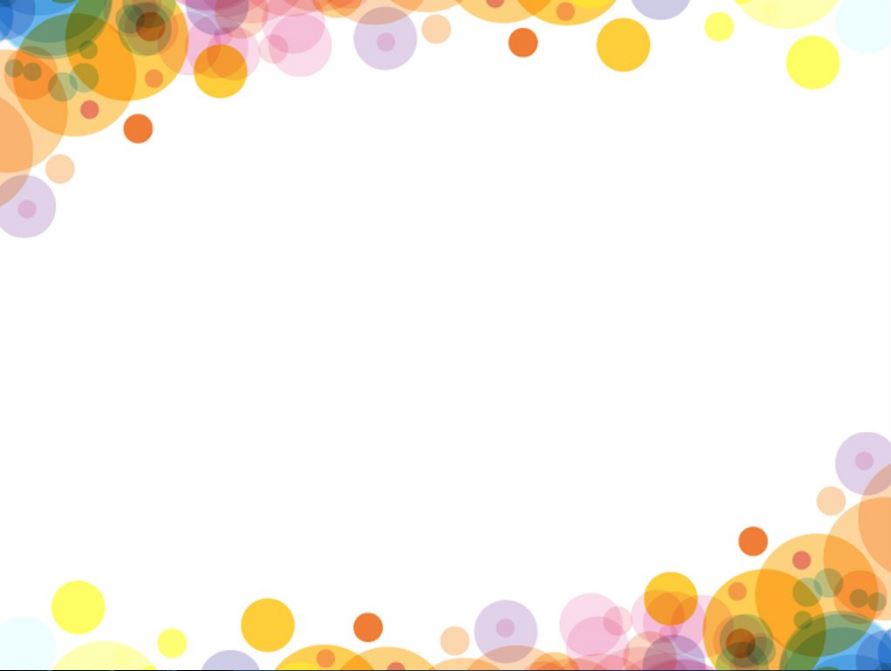 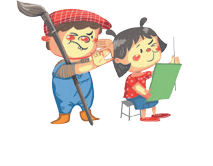 Gợi ý các bước sử dụng yếu tố tạo hình làm trọng tâm ở sản phẩm  mĩ thuật 3D thể hiện chủ đề Doanh trại quân đội.
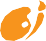 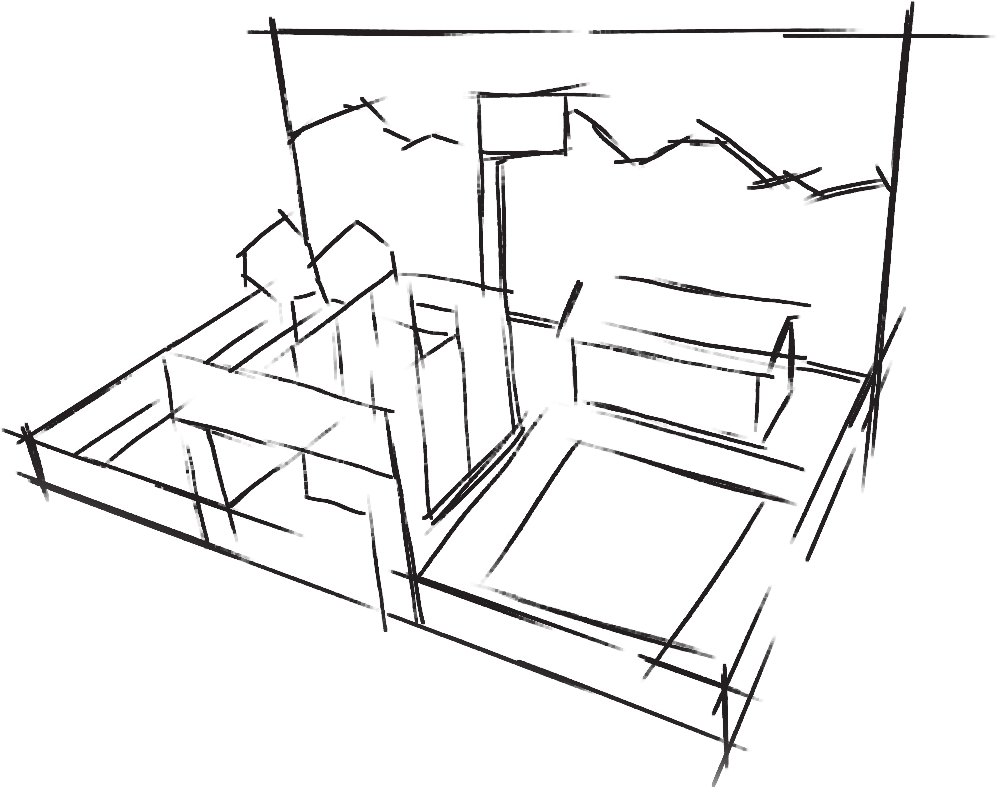 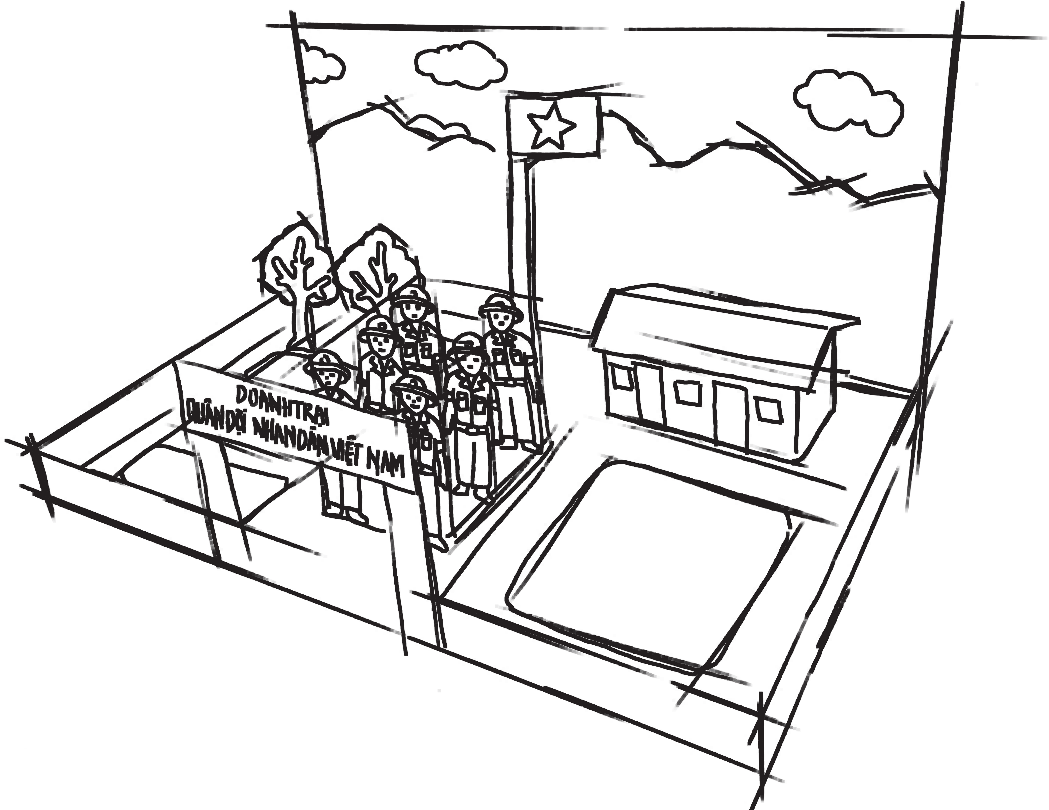 Bước 1. Phác thảo bố cục thể hiện ý tưởng
Bước 2. Thể hiện rõ nhân vật ở vị trí trọng tâm của  sản phẩm
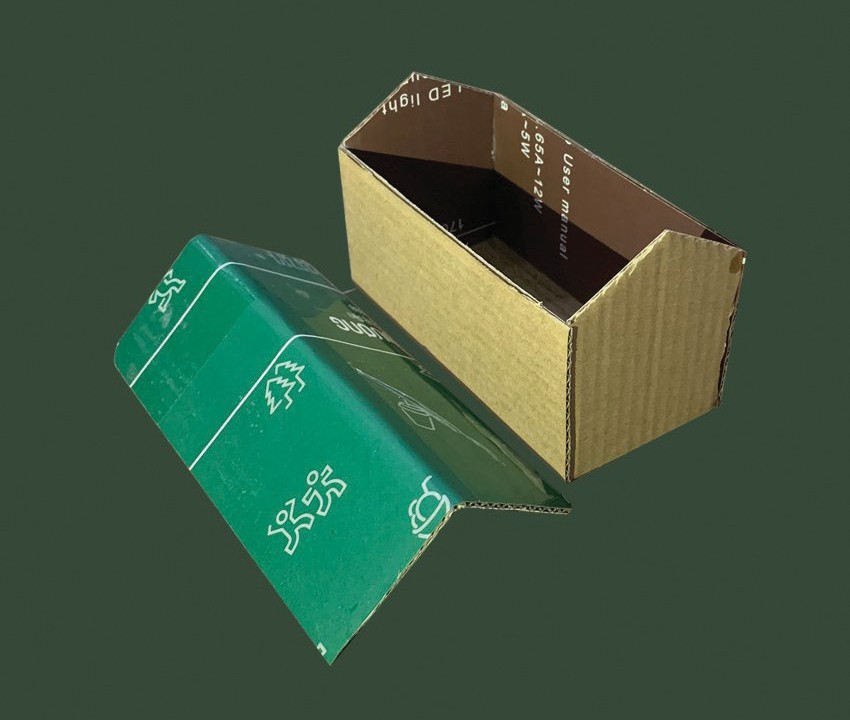 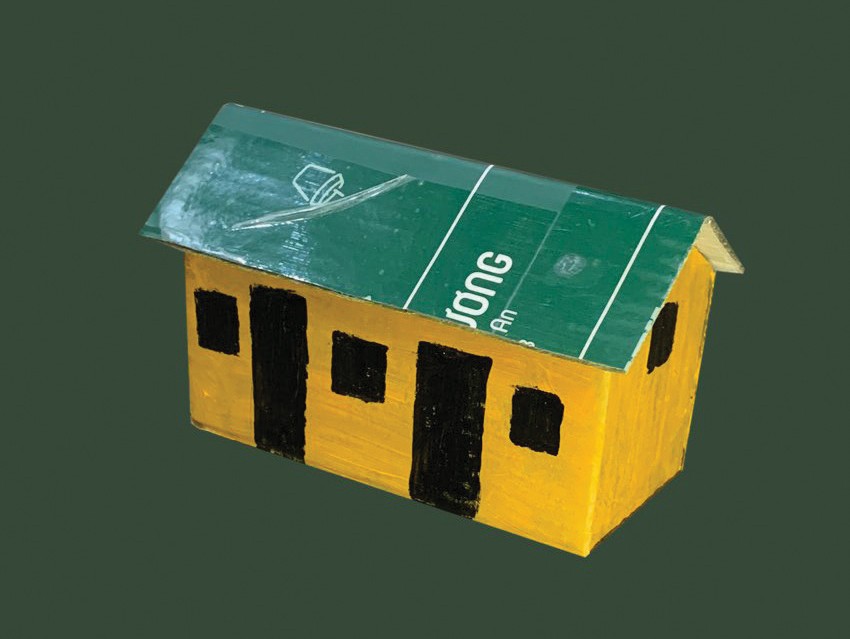 Bước 5. Tạo không gian, cảnh quan cho sản phẩm
Bước 3. Tạo hình mái và thân nhà theo bản vẽ từ bìa các-tông
Bước 4. Liên kết các bộ phận của ngôi nhà và vẽ cửa
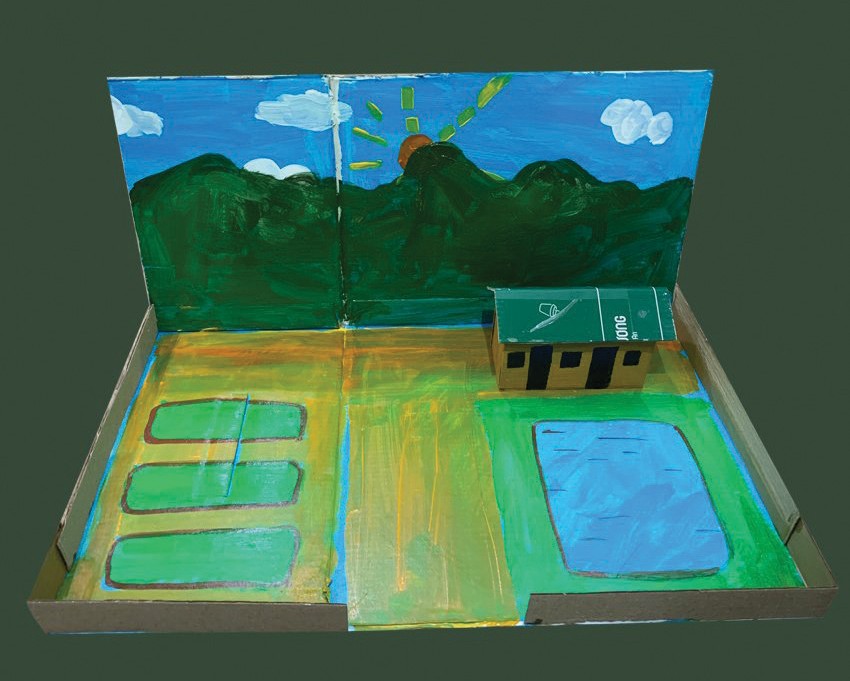 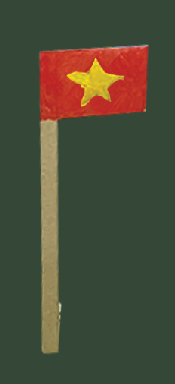 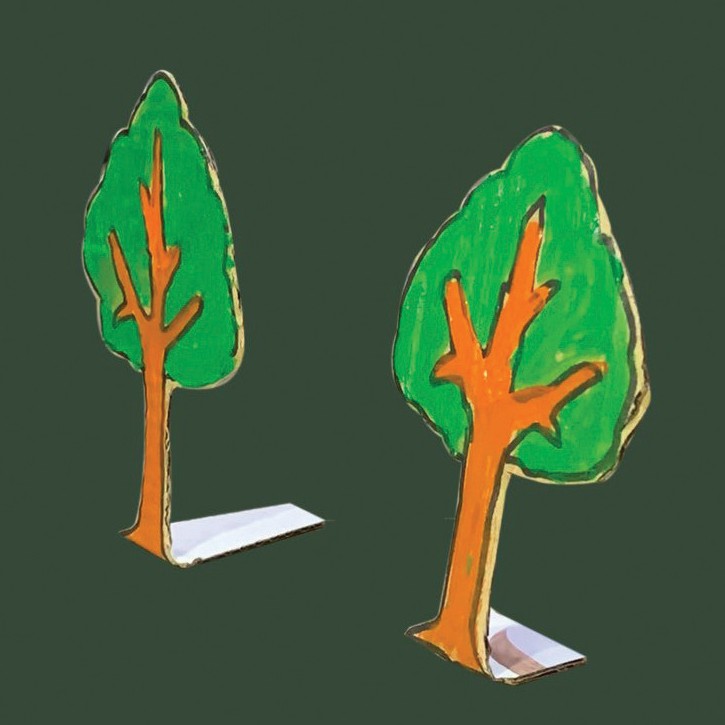 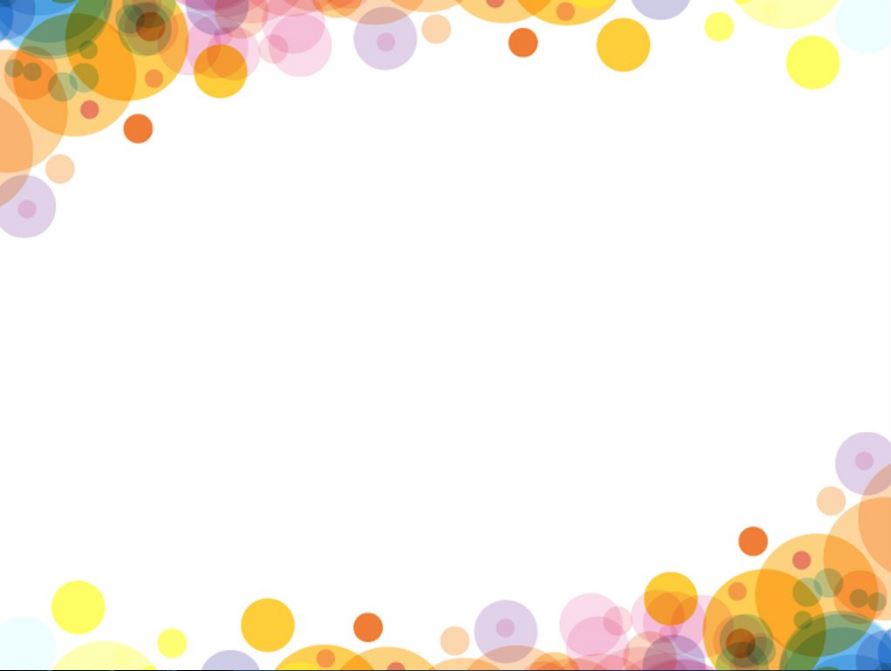 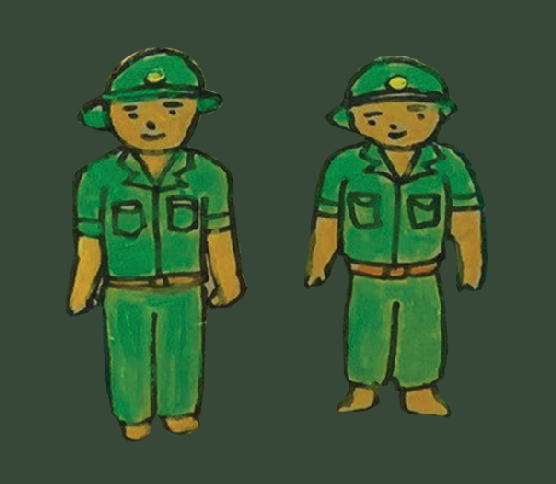 Bước 6. Tạo hình nhân vật
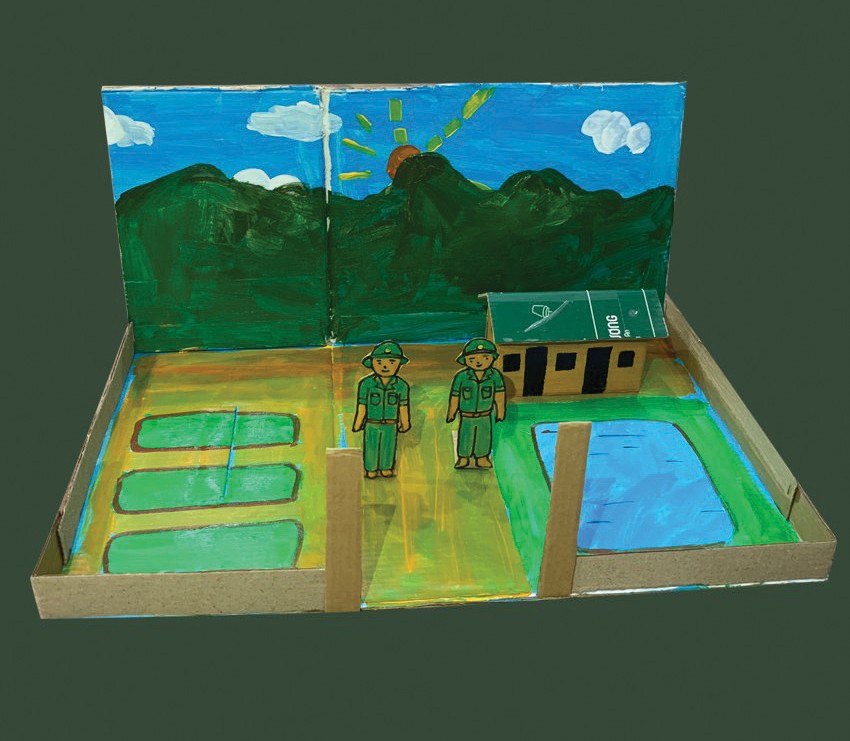 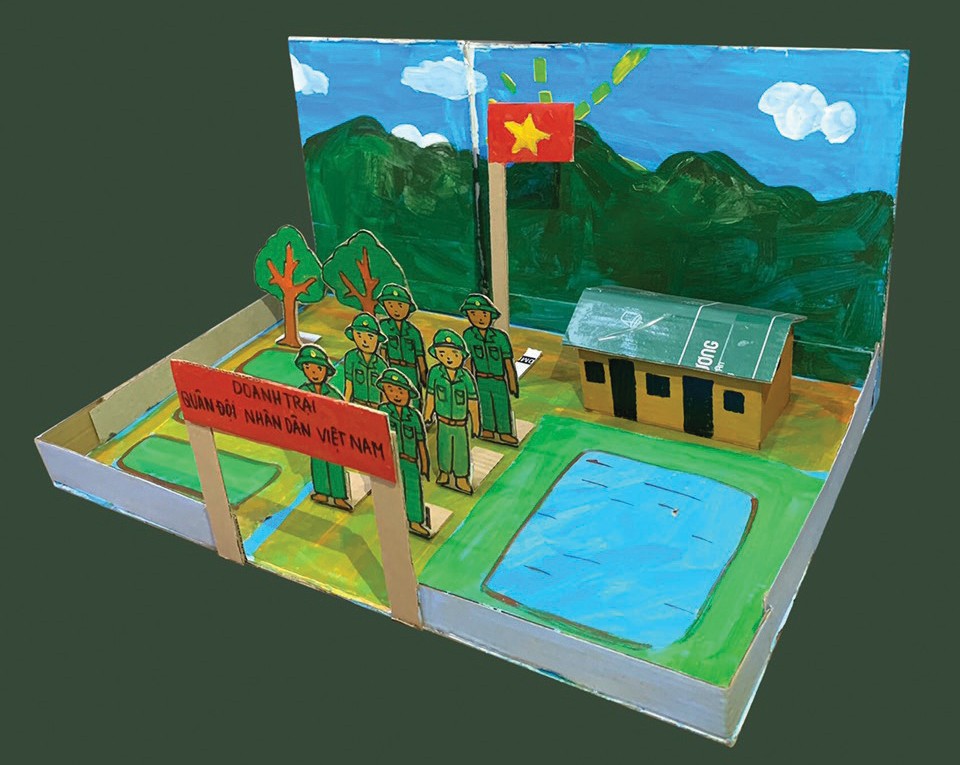 Bước 8. Sắp xếp các hình trang trí khác và hoàn thiện sản phẩm
Để thực hiện một sản phẩm mĩ thuật về chủ đề, cần lưu ý một số nội dung sau:
 Lựa chọn vật liệu và kĩ thuật phù hợp với năng lực thực hiện của bản thân.
 Lựa chọn hình ảnh thể hiện.
 Lên ý tưởng và sắp xếp nhân vật, tạo không gian,…
 Khi thực hiện cần chú ý, cẩn thận với dụng cụ sắc, nhọn để tránh tai nạn.
 Khi thực hiện xong cần cất, dọn đồ dùng, vật liệu để sử dụng ở những lần tiếp theo.
Bước 7. Sắp xếp nhân vật vào bối cảnh theo bản vẽ  xây dựng bố cục
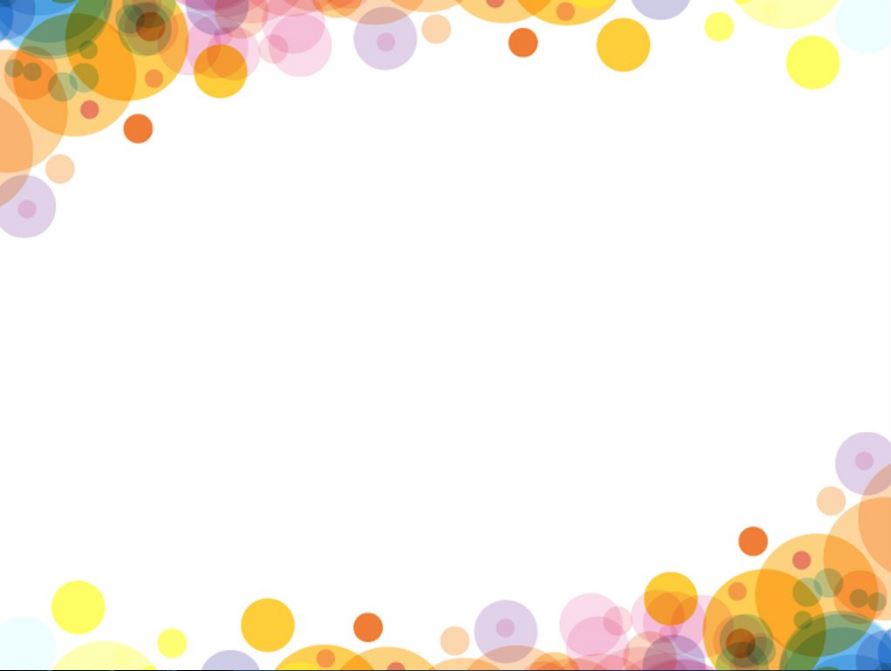 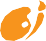 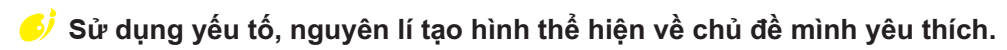 Phần tham khảo
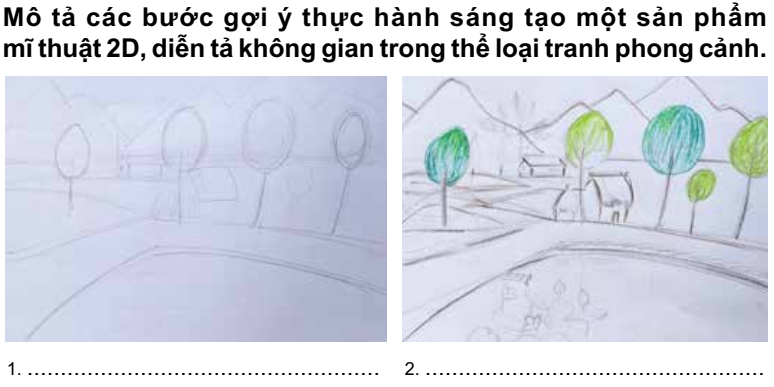 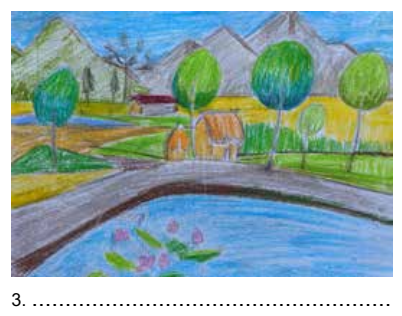 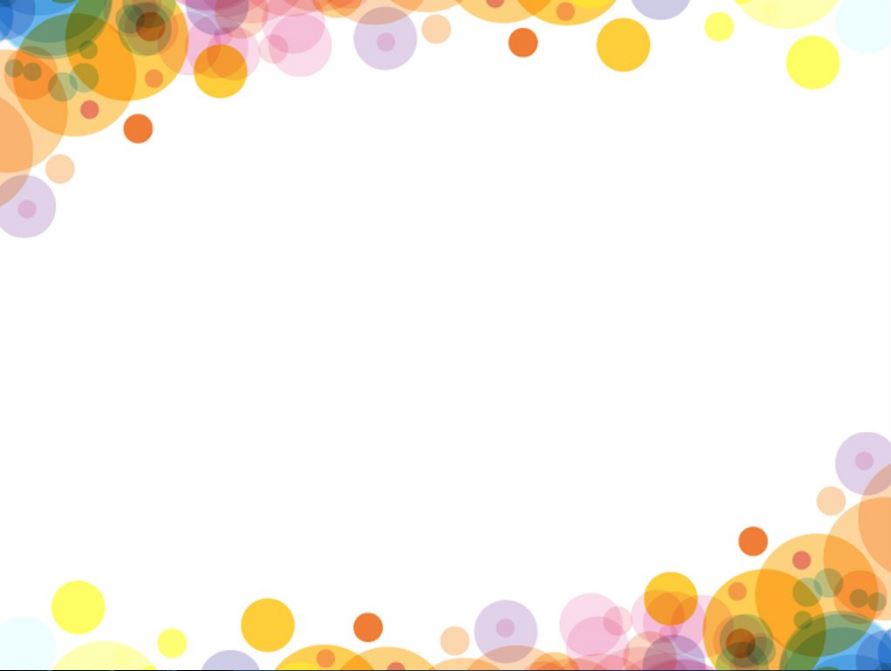 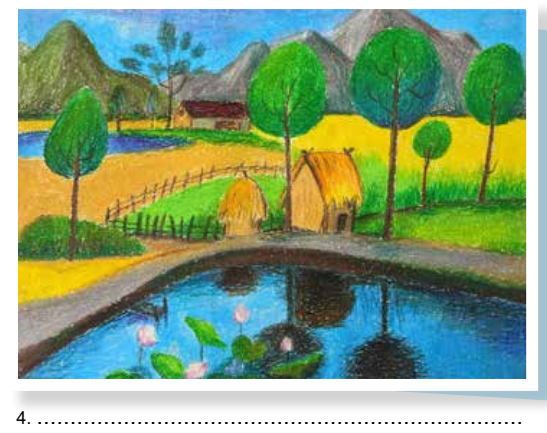 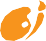 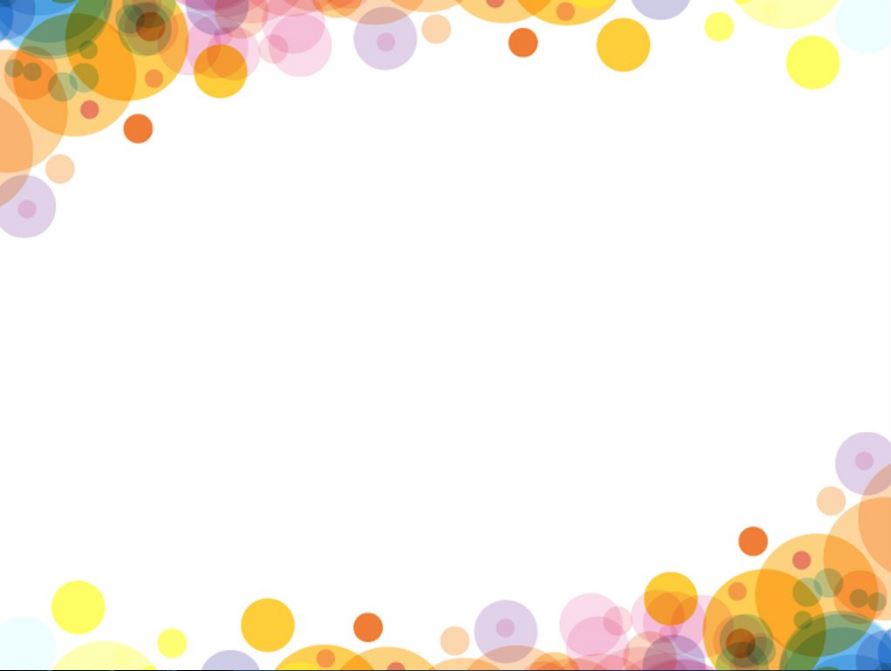 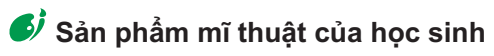 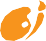 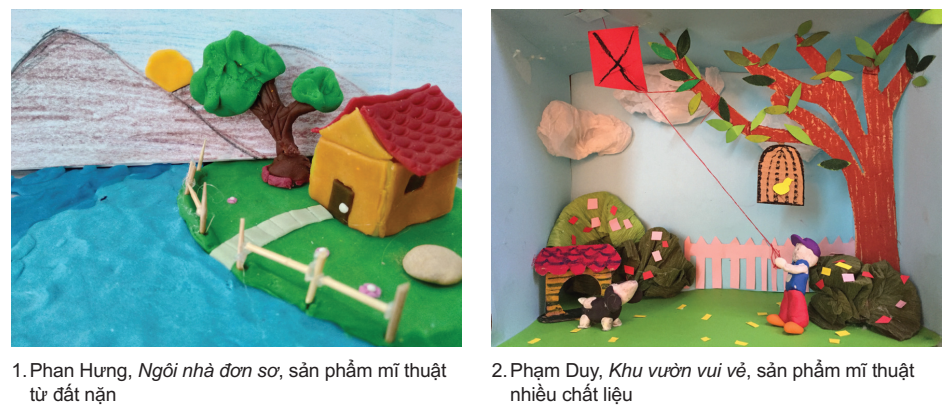 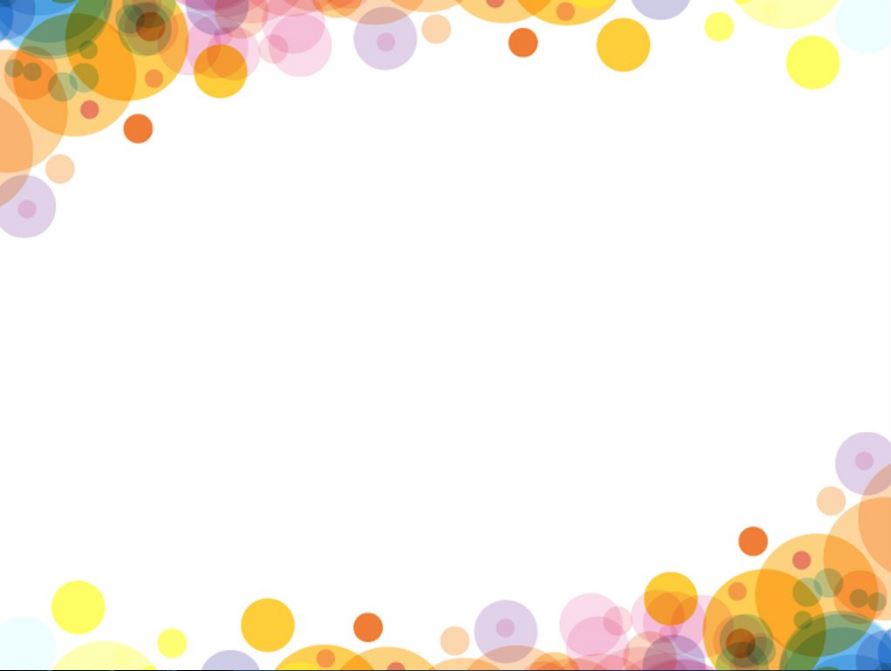 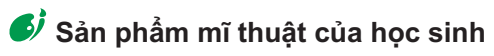 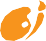 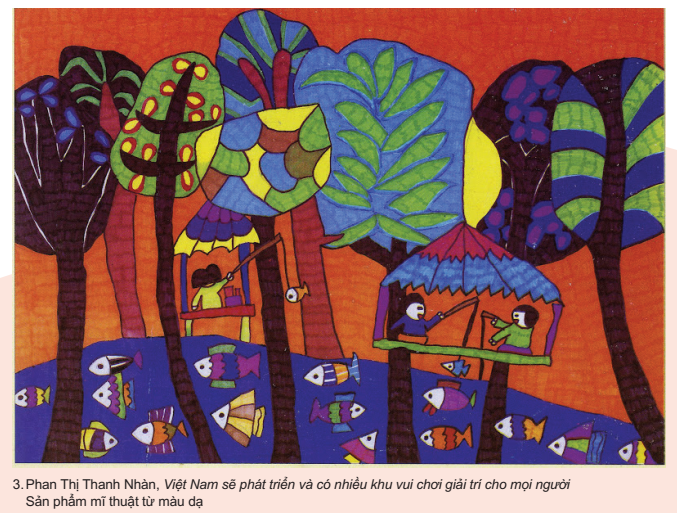 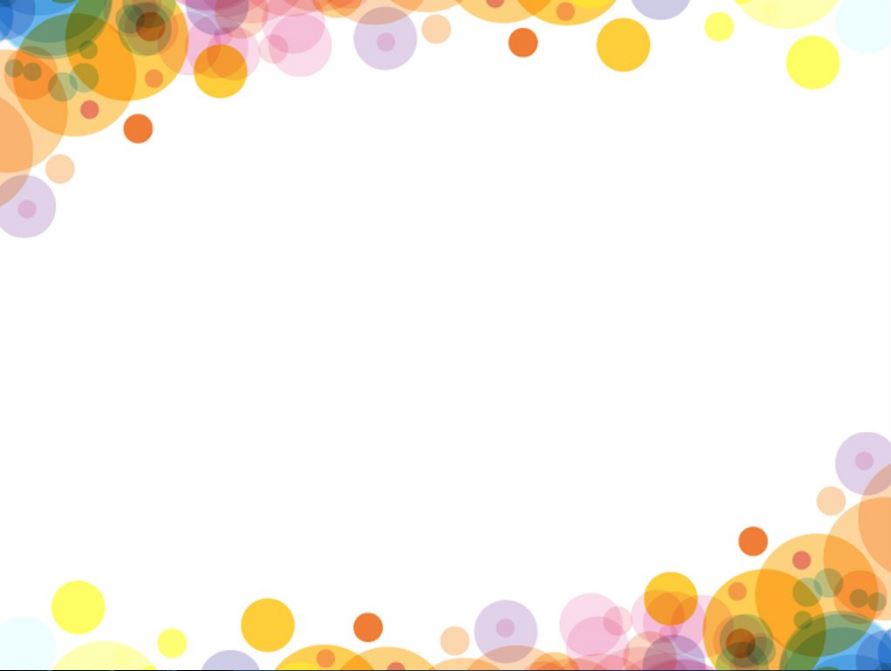 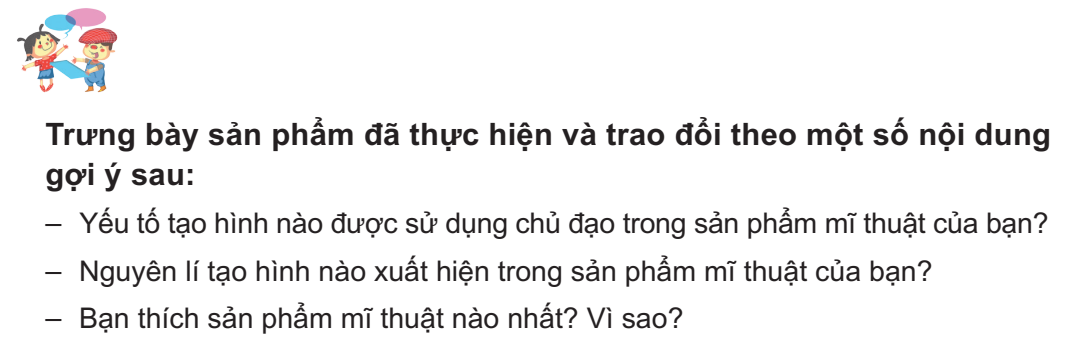 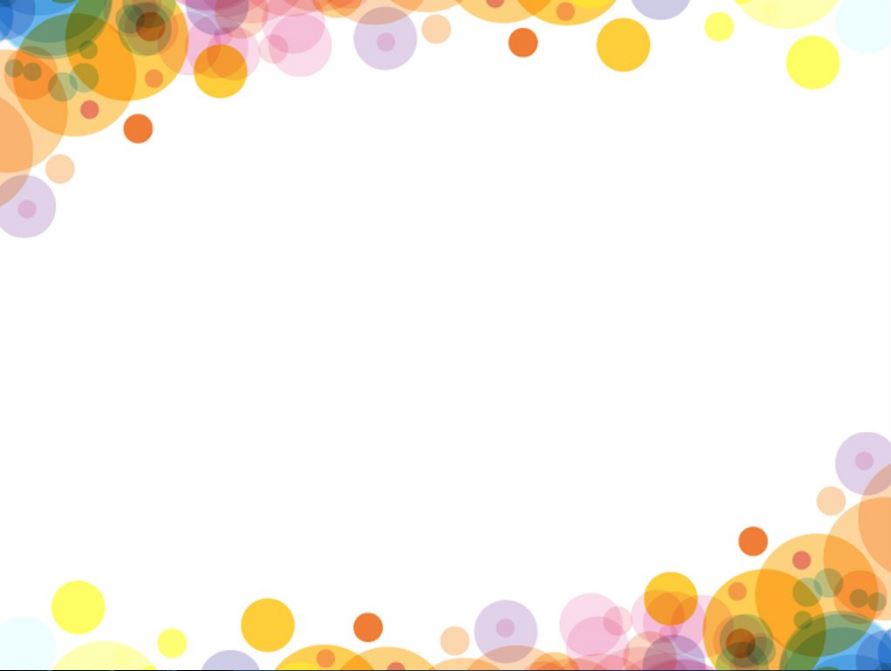 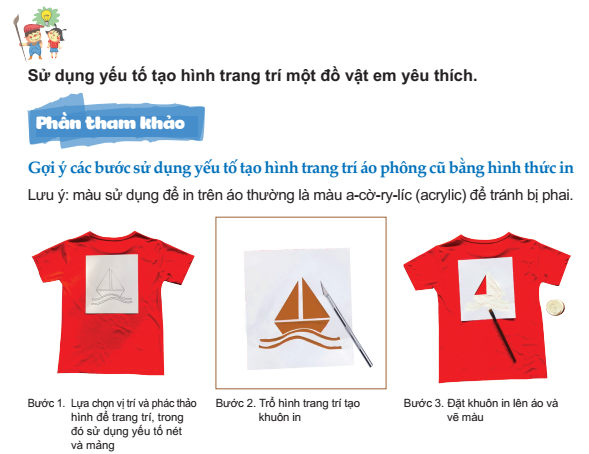 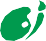 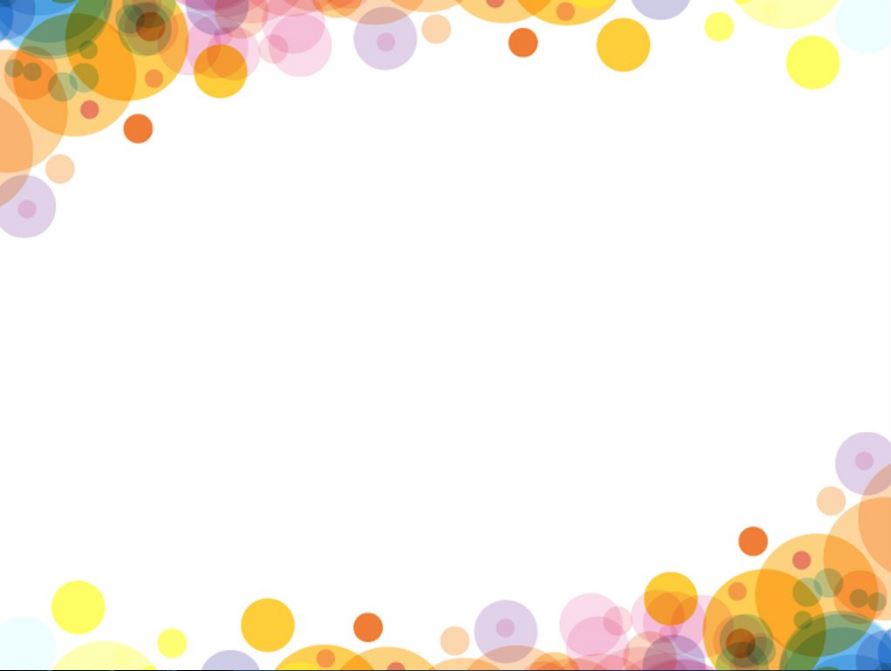 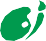 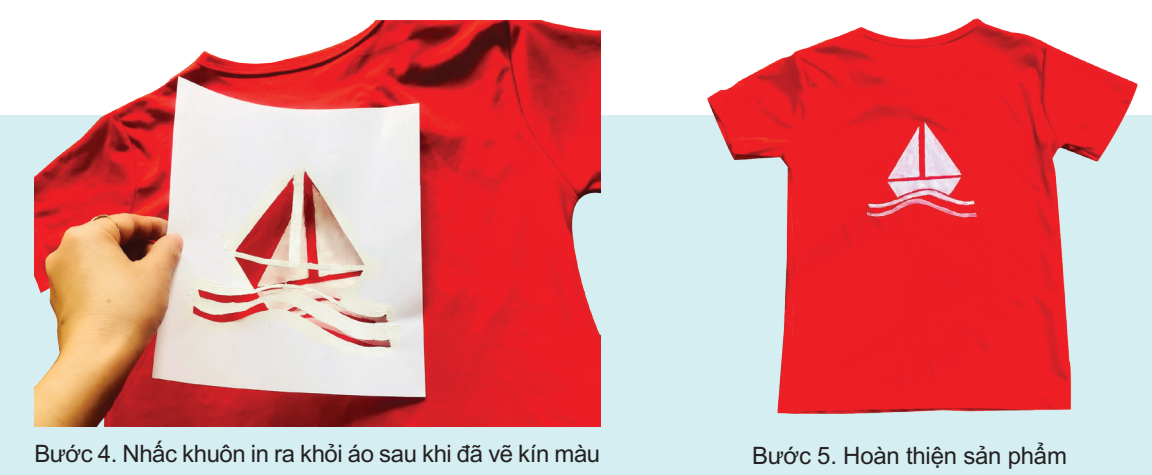